ร่างยุทธศาสตร์การพัฒนาศูนย์การแพทย์เขาหลัก
7 ธันวาคม 2563
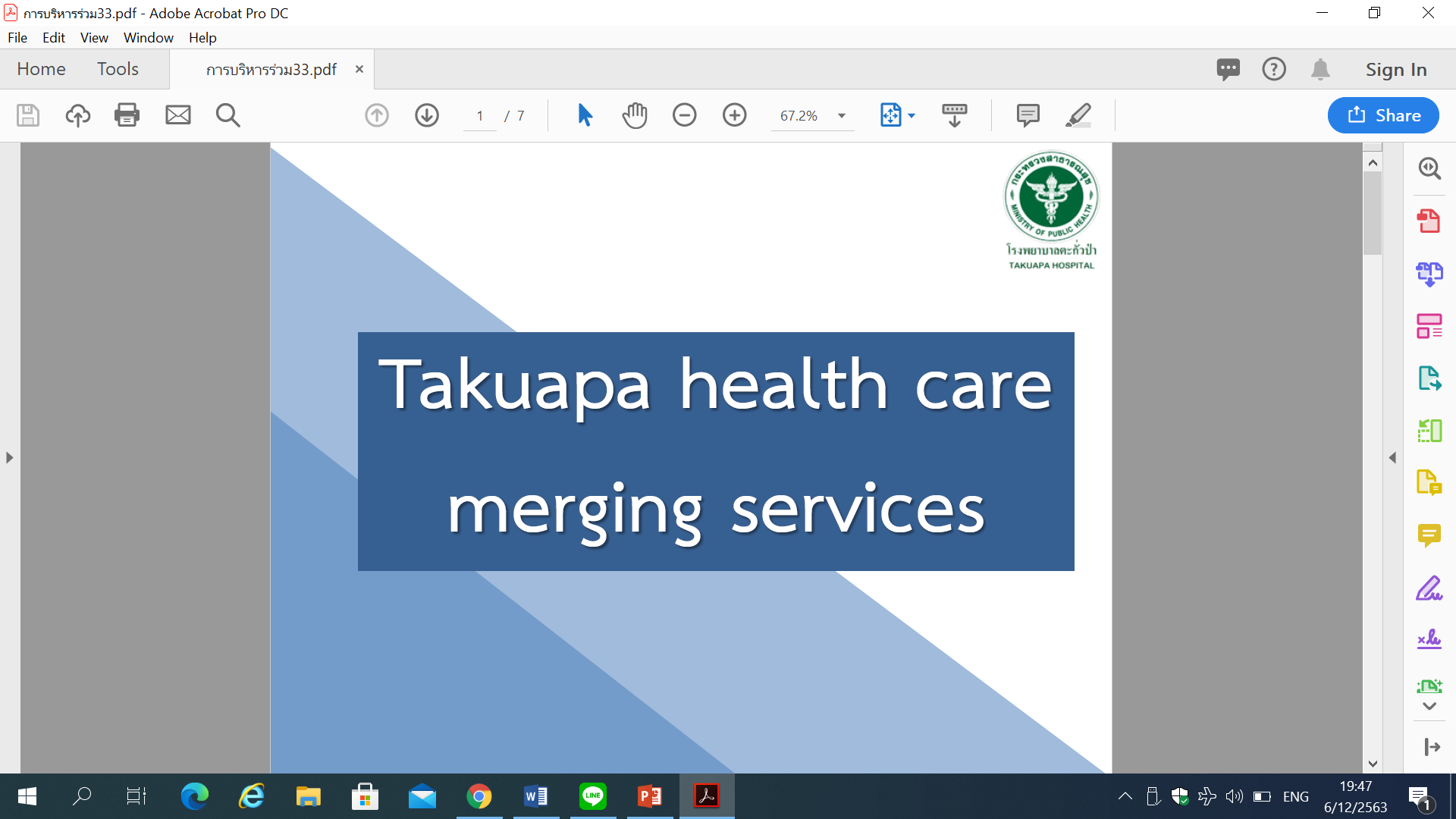 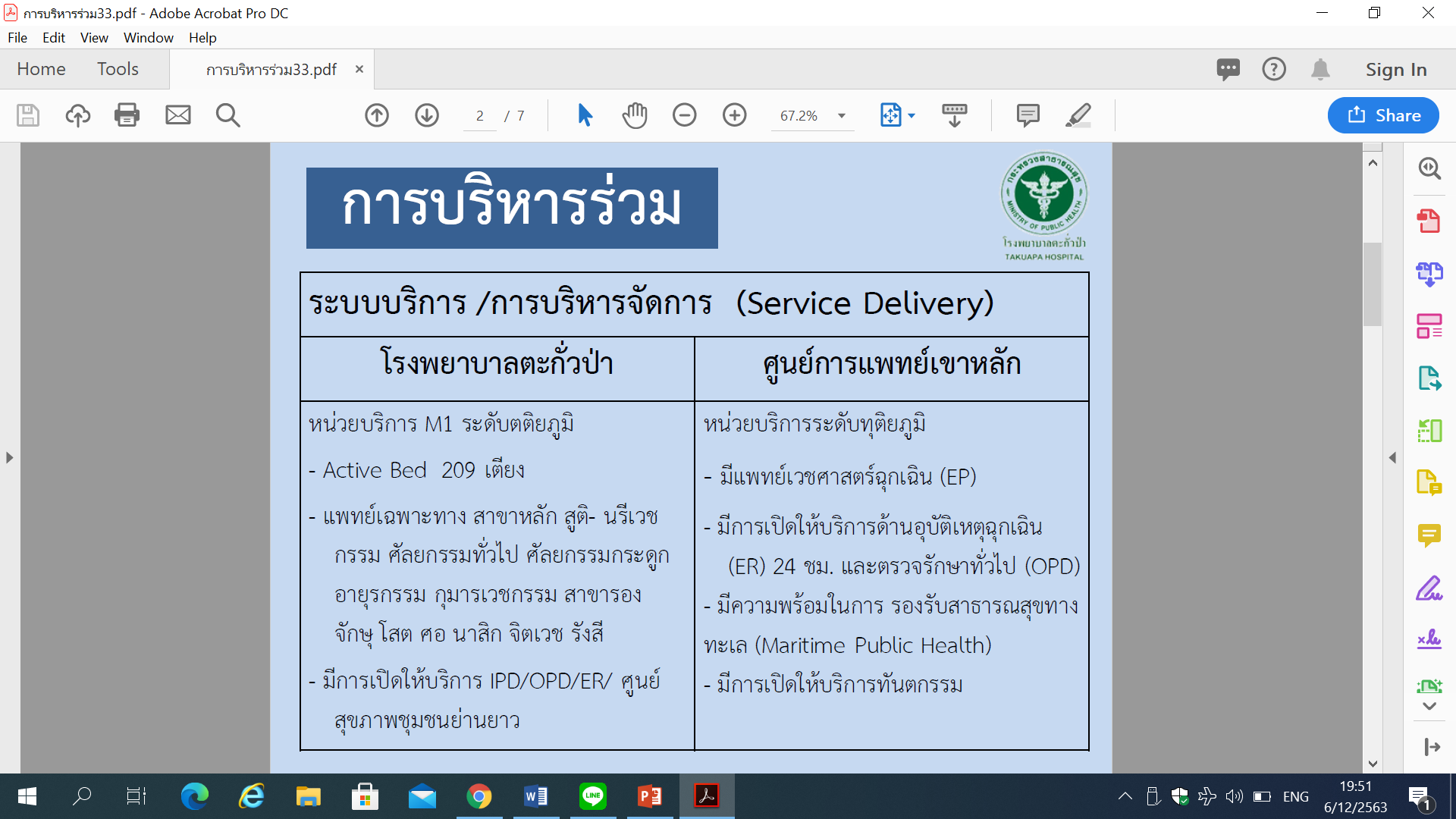 ประเด็น : วิเคราะห์โอกาสและความท้าทายในการเชื่อมโยงบริการของ Takuapa health care merging service กับโรงแรมและการท่องเที่ยวเขาหลัก
จำนวนโรงแรมในเขาหลัก  268 แห่ง(1)
พนักงานโรงแรม 18,920 คน (ชาย 7,237 คน หญิง 18,920 คน) (2)
นักท่องเที่ยว สัญชาติ เอเชีย ยุโรป (3)
1.www.google.travel/เขาหลัก
2.รายงานประจำปีสำนักงานแรงงานจังหวัดพังงา ปี 2561
3. การศึกษาแนวทางการพัฒนาการท่องเที่ยวเชิงการแพทย์จังหวัดภูเก็ต
พฤติกรรมการท่องเที่ยว
1.เดินทางมารับบริการด้านการตรวจ/รับการรักษาสุขภาพเป็นหลัก (4)
2.เดินทางมาพักผ่อนเป็นหลักแต่ใช้บริการตรวจรับการรักษาสุขภาพ 2 เท่า
   ของข้อ 1(4)
3.การท่องเที่ยวเชิงการแพทย์ นักท่องเที่ยวสนใจ (5)
	3.1 ชะลอวัยและส่งเสริมสุขภาพ (Anti-Aging & Wellness)
          3.2 การรักษาผู้มีบุตรยาก IVF
          3.3 รีสอร์ทและศูนย์สำหรับบำบัดผู้ติดแอลกอฮอล์และยาเสพติด
          3.4 บริการรีสอร์ทสุขภาพ
4. ศูนย์วิจัยด้านการตลาดและการท่องเที่ยวแห่งประเทศไทย
5.รายงานการท่องเที่ยวแห่งประเทศไทย(ททท.) ปี 2560
4.การท่องเที่ยวเชิงการแพทย์มีความสัมพันธ์กับส่วนการตลาดอื่นในกลุ่มธุรกิจเพื่อส่งเสริมสุขภาพ เช่น สปาที่ให้บริการเพื่อฟื้นฟูภายหลังจากการเข้ารับการรักษาทางการแพทย์ (5)
5.นักท่องเที่ยวที่เข้ามาในประเทศไทยใช้บริการการดูแลสุขภาพและการท่องเที่ยวไปพร้อมๆกัน และการท่องเที่ยวเชิงสุขภาพส่วนใหญ่ใช้บริการเชิงสุขภาพมากกว่า 1 อย่าง เช่นรักษาโรคและใช้บริการสปา
5. Phuket Medical tourism Market February 2016
6. นักท่องเที่ยวแบบอิสระนิยมใช้บริการบริษัทตัวแทนเชิงการแพทย์ (Medical Agent) ซึ่งมีหน้าที่ดูแลประสานงานต่างๆ
7.ความสนใจของนักท่องเที่ยวเชิงการแพทย์ (3)
	7.1  จีน ใช้บริการ Anti-Aging & Wellness
	7.2 ออสเตรเลีย ใช้บริการ ศัลยกรรม และทันตกรรม
	7.3 ตะวันออกกลาง ใช้บริการ ตรวจสุขภาพและรักษาโรค
	7.4 ยุโรป สแกนดิเนเวีย อเมริกัน ใช้บริการ ทันตกรรม
8. อุบัติเหตุฉุกเฉินและการเจ็บป่วยของนักท่องเที่ยว (6)
6.รายงานกลุ่มงานควบคุมโรคไม่ติดต่อ สำนักงาสาธารณสุขจังหวัดพังงา
โรงแรมและพนักงานโรงแรม
โรงแรม ต้องประเมิน 
	1.1 Safety and Health Administration (SHA)
	1.2 Green Health Hotel 
2. พนักงานต้องตรวจสุขภาพประจำปี ตามกฏกระทรวง
ร่าง ยุทธศาสตร์การพัฒนาศูนย์การแพทย์เขาหลัก1.พัฒนาเพื่อเพิ่มรายได้บริการทางการแพทย์และส่งเสริมสุขภาพ2.ให้บริการสุขภาพโดยเชื่อมโยงกับโรงแรม เช่น package ตรวจสุขภาพประจำปี
รูปแบบบริการศูนย์การแพทย์เขาหลัก
SMC
รพ.ตะกั่วป่า
สภานพยาบาลรับพักฟื้น
การท่องเที่ยว
การเชื่อมต่อกับสถานพยาบาลอื่นๆ
ตรวจสุขภาพพนักงานประจำปี
โรงแรม
ER
Marine Public Health
สปา/แผนไทย เชิงบำบัดรักษา
Dental Premium
รพ.สต.คึกคัก
การท่องเที่ยว
รายได้จากการรับบริจาค
มูลนิธิรักษ์อันดามัน 
   ประเด็น  ผู้บริจาค นำไปลดหย่อนภาษี
ศูนย์การแพทย์เขาหลัก
ยกระดับมารตฐานผ่านมาตรฐาน ISO, SHA ? และบริการ
พัฒนาทรัพยากรบุคคล
พัฒนาการตลาด online
ตัวแทนเชิงการแพทย์ (Medical Agent)